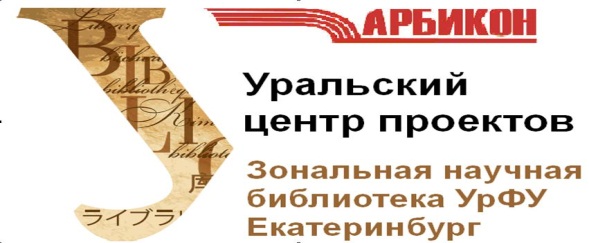 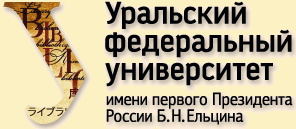 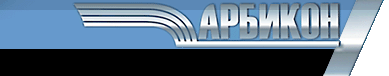 Уральский центр проектов АРБИКОН: партнерское взаимодействие в обучении
Кудряшова Галина Юрьевна, 
Директор ЗНБ УрФУ им. Первого Президента 
России  Б.Н. Ельцина
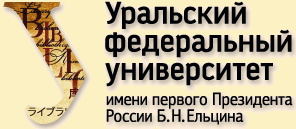 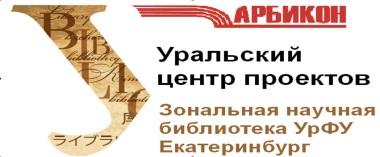 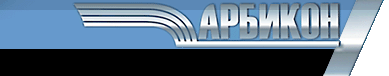 Необходимо ли учить библиотекарей?
Квалификационный уровень сотрудников создает основу конкурентоспособности и устойчивости деятельности  библиотеки.
Необходимость корректировки принципов работы с персоналом: поиск  и привлечение к библиотечной работе профессионалов  высокого класса, перенос  акцента на «пул талантов» - квалифицированных сотрудников и компетентных менеджеров.   
Технологичность библиотечной деятельности, увеличение объема и разнотипности научных ресурсов, постоянно меняющиеся средства доступа к ним. 
Потребность в квалифицированных специалистах информационного профиля.
Потребность постоянно обучать пользователей библиотек
Активная внешняя информационная среда.
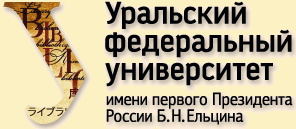 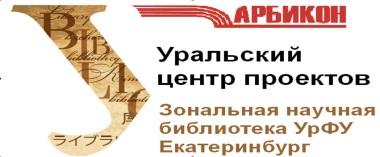 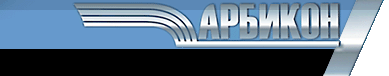 Скользить по волнам или попасть в водоворот?
Навигация в эволюционирующей информационной среде (Аналитический обзор по материалам отчета  ИФЛА о тенденциях развития).

Ключевые тенденции  в глобальной информационной среде.

Электронное обучение демократизирует и  подрывает глобальное обучение. Стремительный рост ресурсов электронного обучения сделает возможности обучения более обширными, доступными.

 Возрастет ценность непрерывного обучения, повышения квалификации .
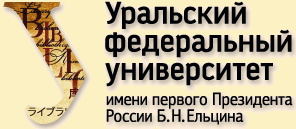 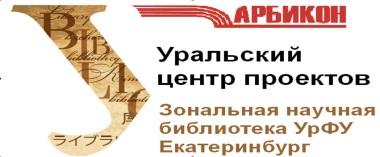 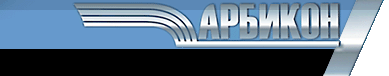 Ключевые изменения:
Построение единого распределенного информационного пространства страны, совместимого с мировым.
Использование интернет-технологий.
Активная информационная среда.
Развитие безбарьерных для пользователей сервисов и средств доступа к ресурсам.
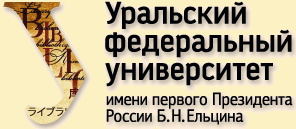 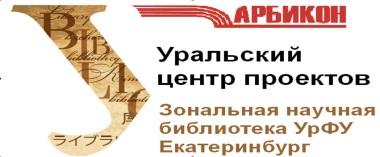 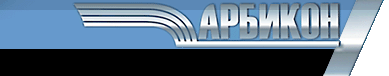 Вопросы руководителя ?
«Проблемы начинаются там, где возникают изменения. Чем выше уровень изменений, тем больше проблем» (И.  Адизес, мировой эксперт в сфере менеджмента)

Для реализации каких целей развития библиотеки могут быть использованы приобретенные в результате повышения квалификации компетенции сотрудников?  
Насколько успешно обученные сотрудники будут использовать свой потенциал для реализации целей корпоративной стратегии развития, достижения миссии библиотеки.
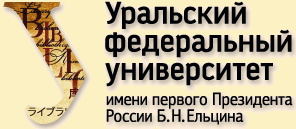 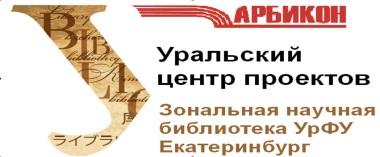 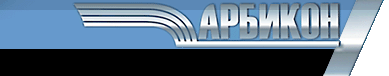 проекты АРБИКОН
Направлены на:
 наполнение распределенной информационной системы качественным контентом – электронными ресурсами для нужд образования и науки, 
развитие ассортимента предоставляемых информационных ресурсов и сервисов
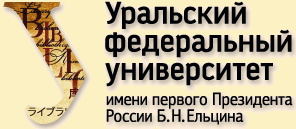 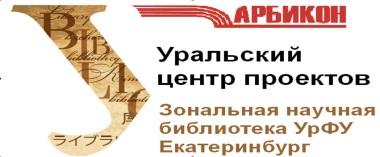 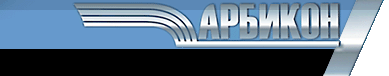 ресурсы АРБИКОН
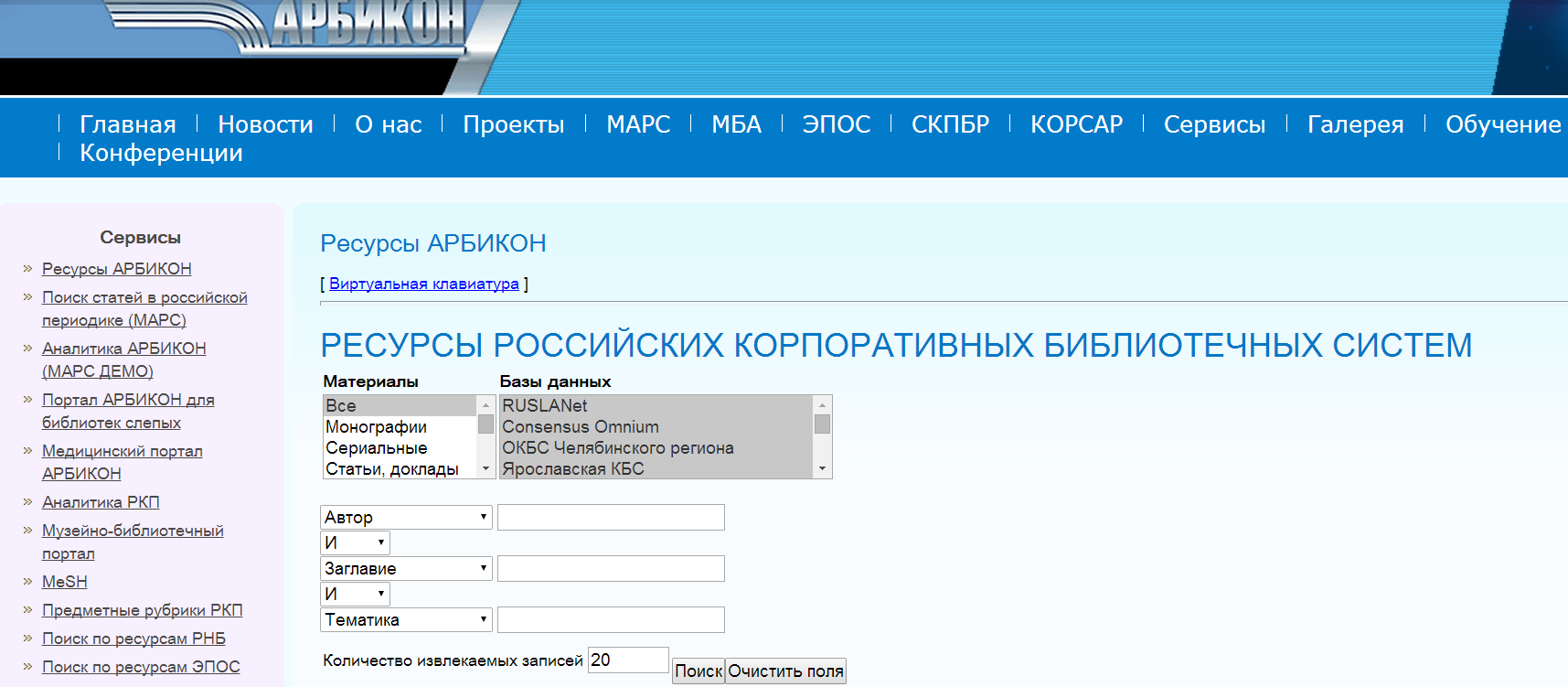 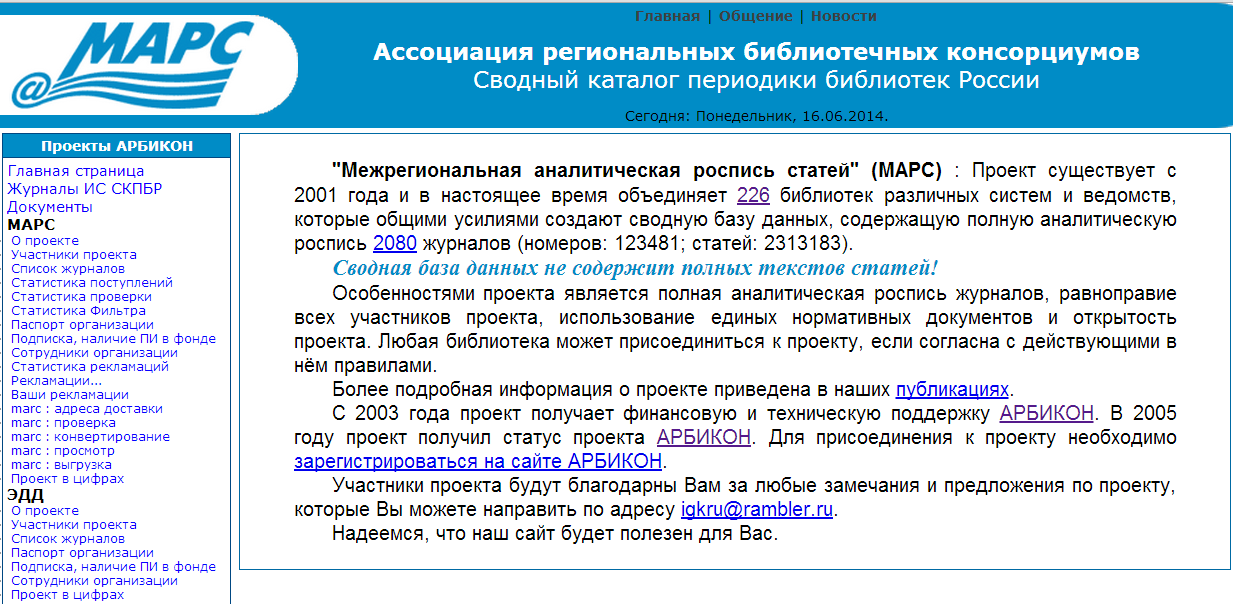 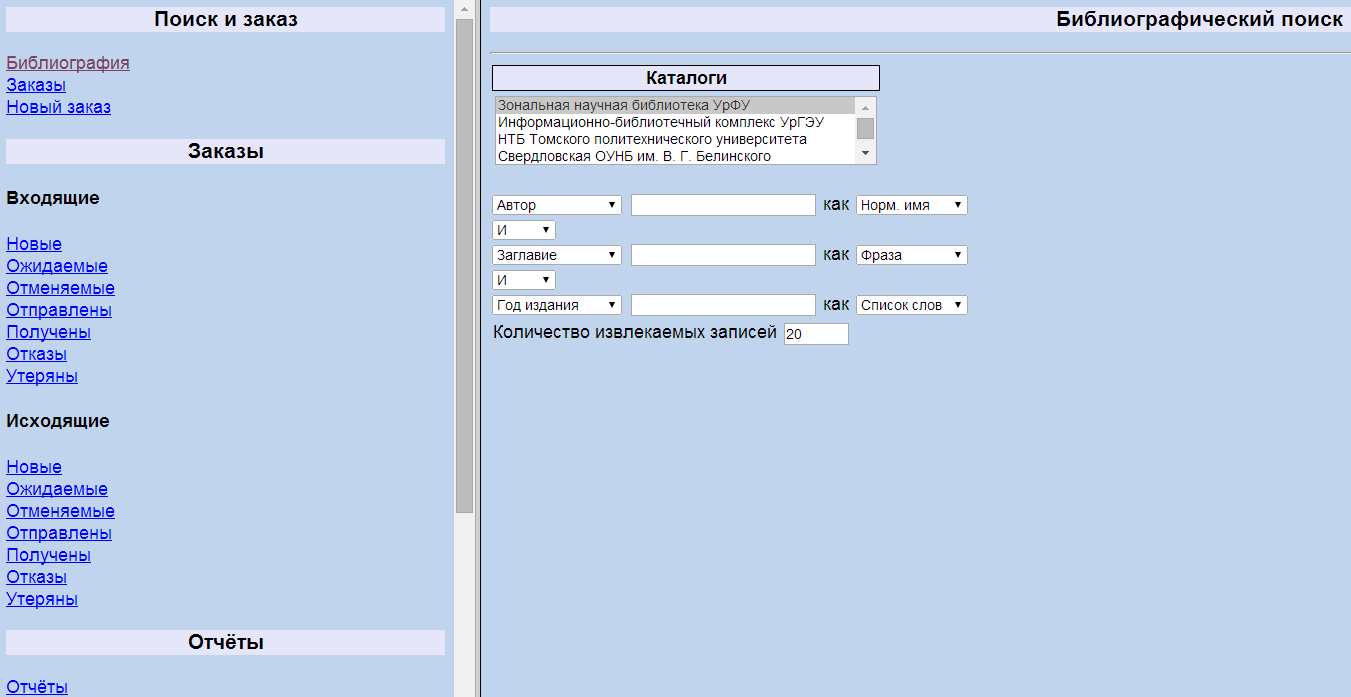 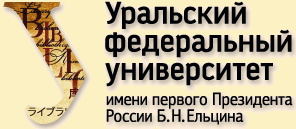 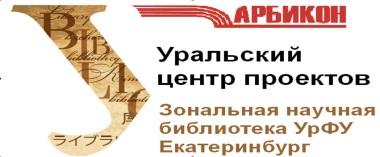 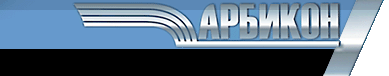 расширение технических возможностей  проектов АРБИКОН
Особое значение приобретают  вопросы:
технической поддержки создаваемых ресурсов на местах, 
 организации оперативного и качественного пополнения сводных баз данных, 
грамотного управления всем комплексом технологических операций в конкретных библиотеках.
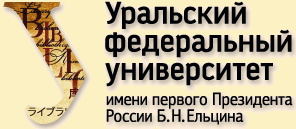 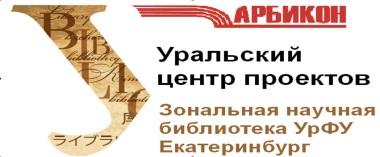 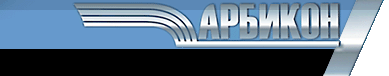 Чему учить, как и где ?
Самостоятельно изучать материалы
Система предварительного обучения в проектах АРБИКОН (МБА, МАРС)
Внутренняя система повышения квалификации в библиотеках
Система комплексно-предметного обучения специалистов в центрах компетенции.
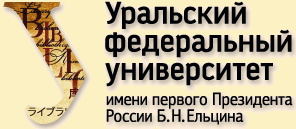 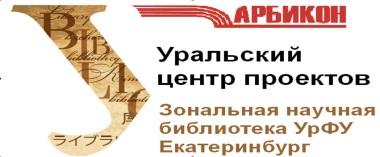 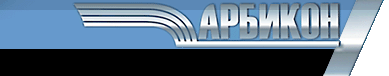 создание обучающих центров
На базе двух крупных университетов (УрФУ и СПбГПУ) в обучающих центрах  будут проводиться занятия по повышению квалификации сотрудников библиотек, заинтересованных в работе в  корпоративных проектах разных типов. 
  Направления обучения:
       - Подготовка участников проектов МАРС и МБА.
  - Научные БД – практика эксплуатации, новые возможности
 - Создание внутренних ЭБС (в том числе корпоративных)
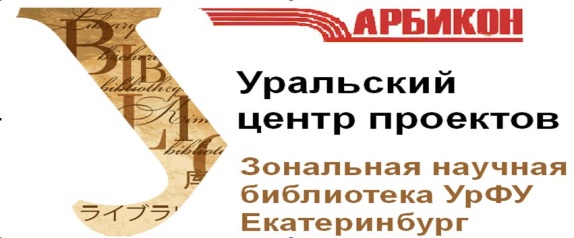 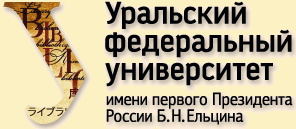 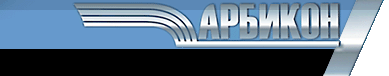 Уральский центр проектов АРБИКОН ЦЕЛИ:
Компетентностно-ориентированное обучение специалистов библиотечно-информационной сферы 
Оказание квалифицированной научно-методической поддержки библиотекам в работе с проектами АРБИКОН 
Повышение квалификации специалистов библиотек.
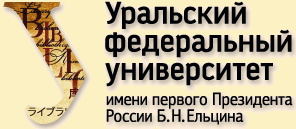 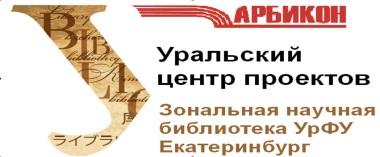 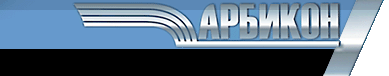 Уральский центр проектов АРБИКОН: Форма организации  обучения
Проведение обучающих курсов по программам, построенным на модульной основе и реализуемых в форме традиционного или дистанционного обучения слушателей.
 Оказание квалифицированной научно-методической поддержки библиотекам в работе с проектами АРБИКОН.
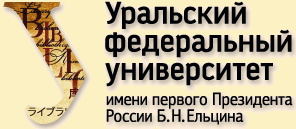 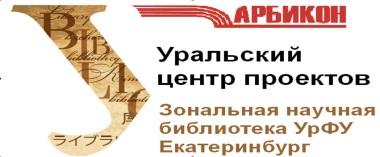 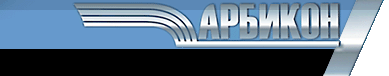 Уральский центр проектов АРБИКОН:  ПОДХОДЫ К обучениЮ
Предполагается заложить методы стимулирования самообучения.
Практическая часть модулей программы обучения предполагает активную вовлеченность обучающихся. 
«Работа до достижения результата»-коучинг как метод развития и обучения сотрудников
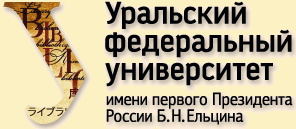 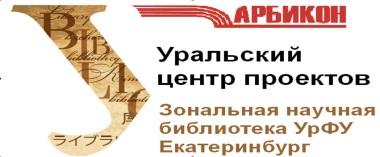 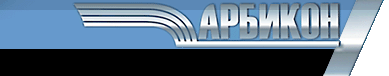 Уральский центр проектов АРБИКОН: Обучение на результат
«Сутью коучинга является раскрытие потенциала личности для максимизации собственной производительности и эффективности. Он больше помогает личности обучаться, нежели учит».                                    Тим Галвей
«Коучинг фокусируется на будущих возможностях, а не прошлых ошибках.  Обучающиеся не столько получают решения от коуча, сколько принимают их сами, направляемые коучем».                      Джон Уитмор      
                       Результатом обучения  должен стать профессиональный рост: выполнение новых задач (сотрудник никогда раньше такого не делал) или привычных задач другим, новым способом
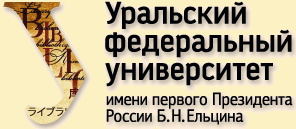 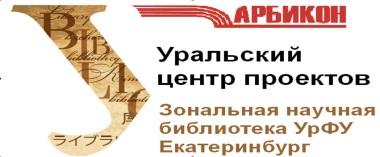 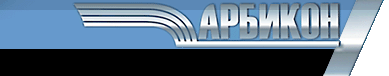 Уральский центр проектов АРБИКОН: обучаемая аудитория:
Руководители библиотек
Руководители отделов библиотек
ИТ - специалисты, сопровождающие АБИС
Исполнители работ по проектам АРБИКОН
Библиотечные специалисты
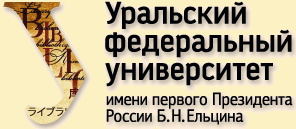 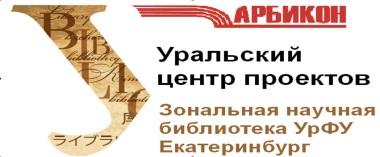 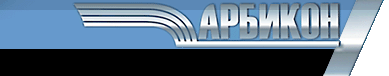 УрЦП – образовательная основа:
Организация обучения – ФПКиППК 
Основа обучения – обучаемые программы 16, 40, 72 часа.
Форма обучения – очная или дистанционная 
Результат обучения – сертификат повышения квалификации.
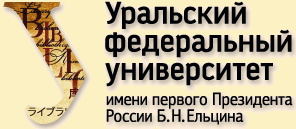 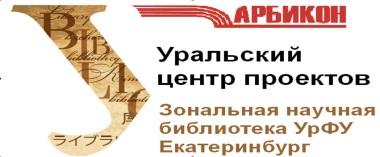 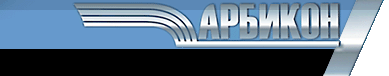 УрЦП: ОрганизациЯ дистанционной технологии обучения в Системе Adobe Acrobat Connect Pro
Основные возможности, предоставляемые системой: 
видео и аудио связь со слушателями курсов;  передача видео и аудио сигнала в режиме реального времени, а значит возможность живого общения преподавателя и студента, с использованием камеры и микрофона; 
демонстрация презентаций (видеолекции) через Интернет (занятия, проводимые посредством Adobe Connect Pro, могут быть записаны в видеофайл; записи сохраняются на сервере; ссылки на них могут быть предоставлены слушателям);
реализация многоточечной конференции; 
совместный доступ к экрану или отдельным приложениям; 
наличие интерактивной доски; 
поддержка многих форматов аудио; видео и растровых изображений
 и др.
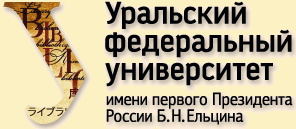 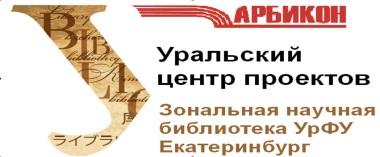 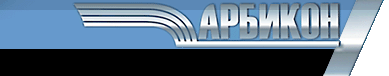 УРЦП – материальная база:
Персональные рабочие места: компьютеры, доступ к ресурсам АРБИКОН, информационным ресурсам ЗНБ УрФУ;
Ресурсы АРБИКОН, ресурсы проектов МАРС, МБА; 
Персональные рабочие площадки на основе облачных технологий: сервера, ОС, сервера приложений, АРМы АБИС.
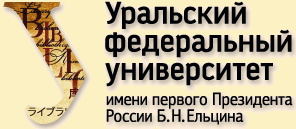 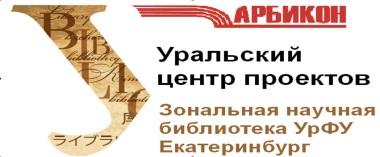 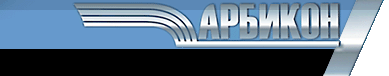 УРЦП - организация обучения:
Группы по 10-15человек
Предварительная самооценка текущей компетентности специалиста
Адаптация обучаемых программ под  реальный уровень компетентности обучаемых специалистов
Активная мотивация самостоятельной работы обучаемых
Результат обучения – разработки для обязательного использования в своей библиотеке.
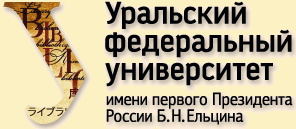 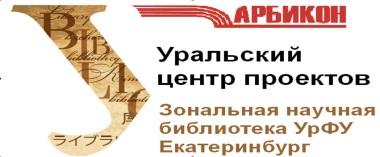 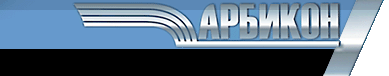 УРЦП -  первые шаги:
Система анкетирования
ПО для сбора и обработки анкет
Учебный план для руководителей библиотек: «Библиотека учебного заведения в современном 
    информационно-образовательном пространстве»
Учебный план: «Информационно-библиографическое сопровождение науки и образования в университете»
Предварительная программа обучения  по работе с АБИС «Руслан» для: 
ИТ-специалистов
Библиотекарей исполнителей конкретных процессов
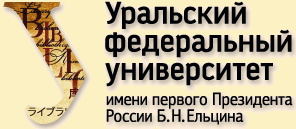 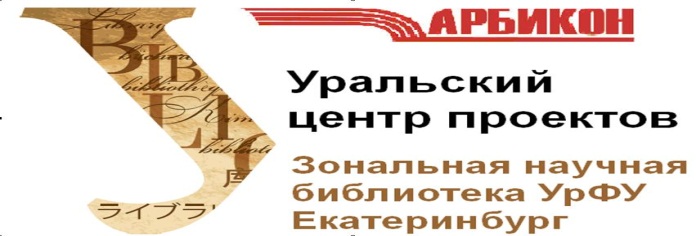 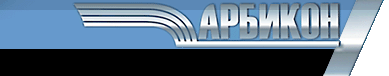 кого, КАК, чему учить?
Выявит анкетирование: 
Определение уровня информатизации библиотеки
Определение возможной аудитории обучаемых
Выявление проблем при работе с конкретными проектами АРБИКОНа
Выявление проблем при работе используемой в библиотеке АБИС  (АБИС «Руслан») 
Определение круга вопросов, в которых есть потребность  повышения квалификации.
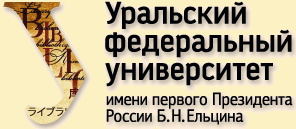 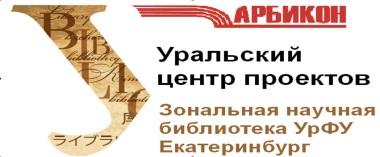 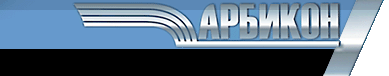 УрЦП: ОЖИДАНИЯ результатов  обучения
Обновление профессиональных качеств  и развитие кадрового потенциала библиотек,
Приобретение такого набора квалификаций и компетенций, который необходим для поддержки лидерства библиотек,
Овладение  современным интеллектуальным практическим инструментарием  для осуществления качественного предоставления информационно-библиотечных ресурсов и услуг пользователям
Из доклада библиотекаря Императорской Военно-медицинской академии А. Р. Войнич-Сяноженцкого, прочитанного  в 1-м публичном собрании 1-го июня 1911 года:
«На самом деле нет более вреда, как 
наносимый неопытными библиотекарями. Этот вред особенно значителен и тяжел потому, что он трудно контролируется и трудно поддается учету и совершенно незаметен для широкой публики...» 



«Итак, примемся дружно за работу, и пусть твердая вера в полный успех одухотворит нас и будет лучшим путеводным светочем на нашем тернистом пути».
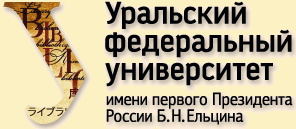 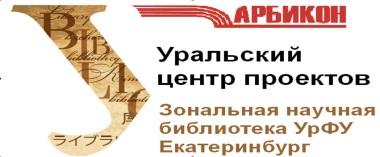 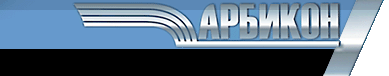 Приглашаем учиться в УРАЛЬСКИЙ ЦЕНТР ПРОЕКТОВ   АРБИКОН!